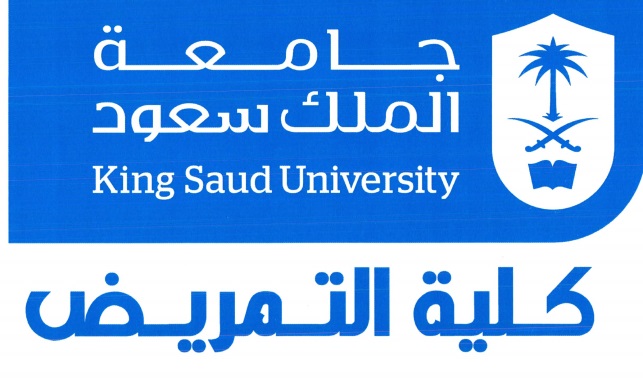 NURS 500
Research problem and questions
1
Introduction
Selecting a topic 
Researcher start with a problem.
Problem is articulated as a problem statement. 
Research Significance
Research Question
Statement of purpose
Research aims/ objectives
2
Polit & Beck (2017)
Sources of Research Problems
Clinical experience
Quality improvement efforts
Nursing literature
Social issue
Theories
Ideas from external source
Developing Research Problems
Select topic

Evaluate research problem in terms of FINER (feasibility, interesting, novel, ethical, and relevant)

Six components of problem statement.
Statement of purpose
It is the overall intention of the study
The purpose is a single declarative statement that identifies 
F=Focus of the study, O=Outcomes or variables of interest, P=Population to be studied
Includes an action verb like to describe, to examine, to explore, to determine a relationship, to evaluate the effects of an intervention or treatment
The purpose of this research was……..
Research Questions
Paraphrase the statement of purpose
 
PICOT format
Class Activates
What is the problem that you will be investigating?
 
What are the current gaps in knowledge about the problem you are investigating?

What argument are you building?
Class Activates
Based on the argument of the problem, what is the purpose of your study?
Based on is the purpose of your study, what is/are the research question (s)?
Question?